Self-Care
Active Leaders 2016
Kayla Vaughan and Nicholas Lennon
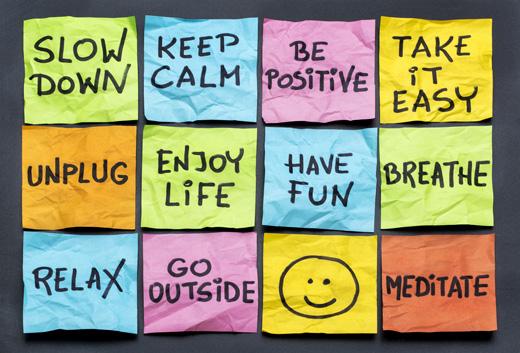 Icebreaker!
Overview of the day:
What is Self Care discussion
Self-Assessment
Let’s share!
Help me, help you!
Creativity corner!
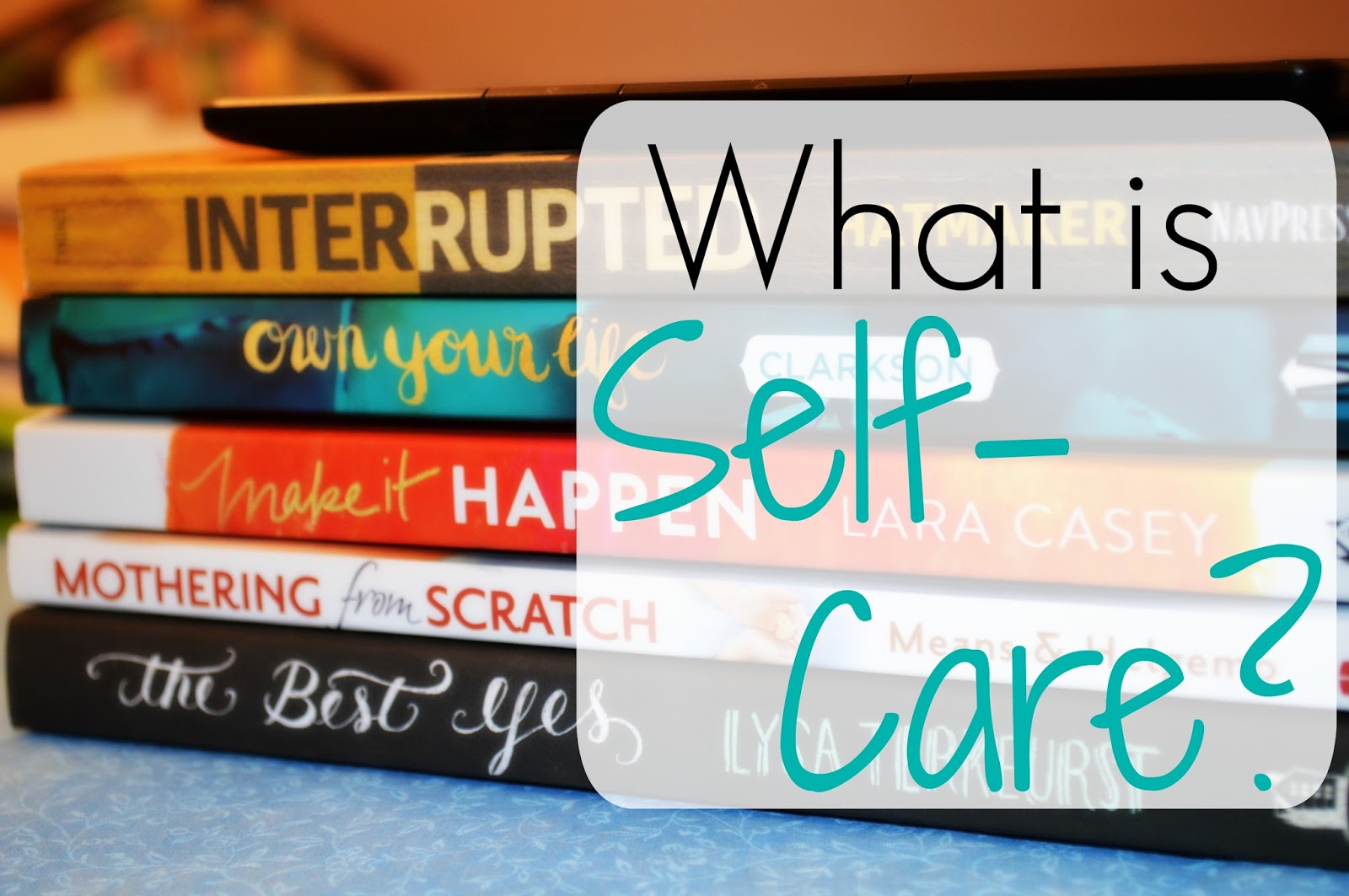 Oprah on Self-Care
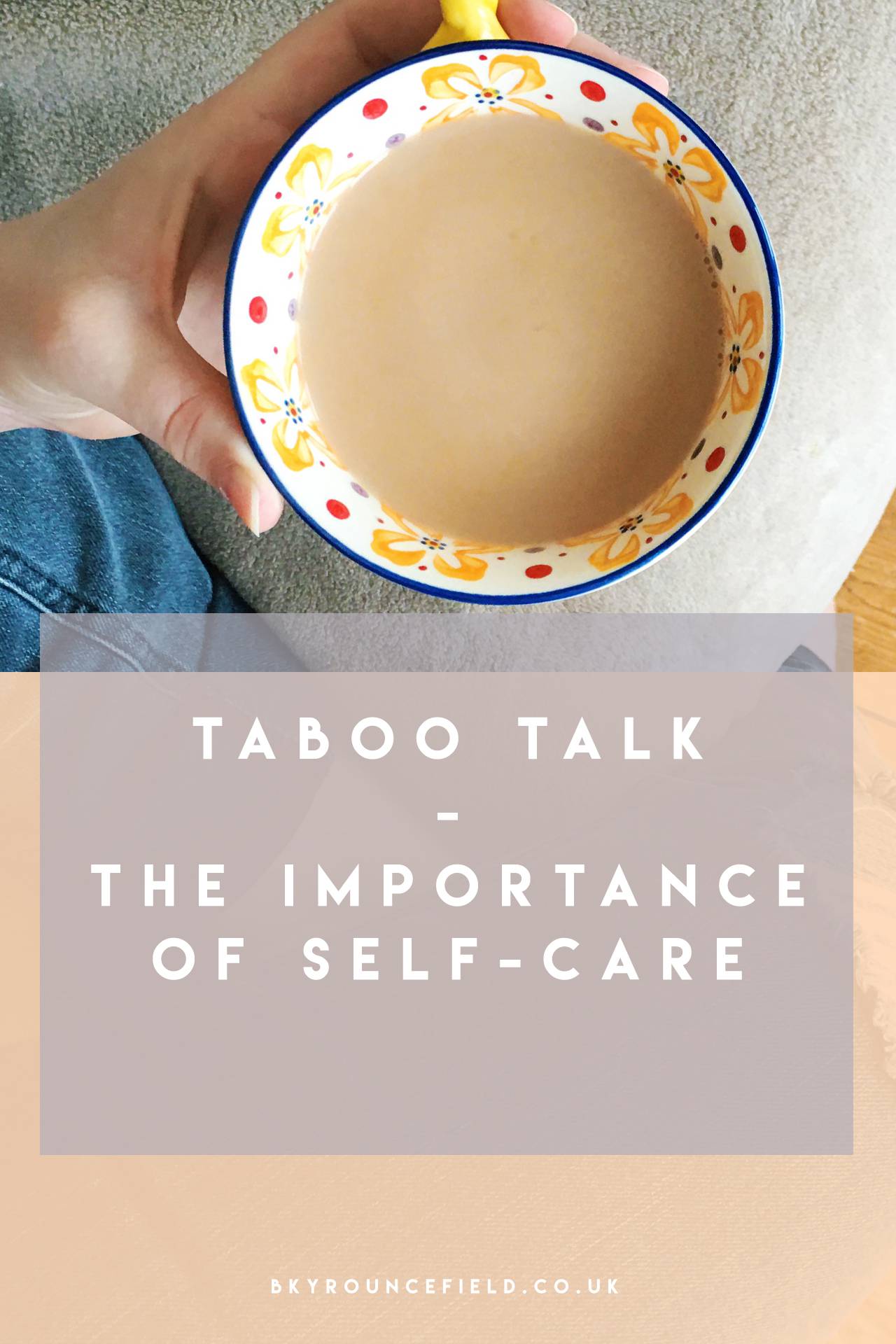 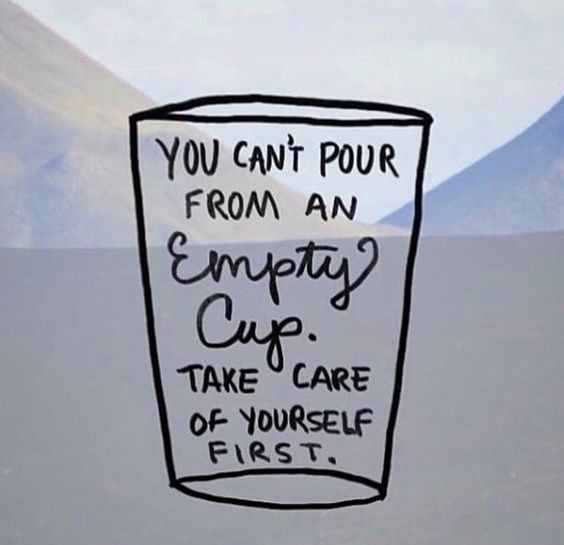 Self-Assessment!
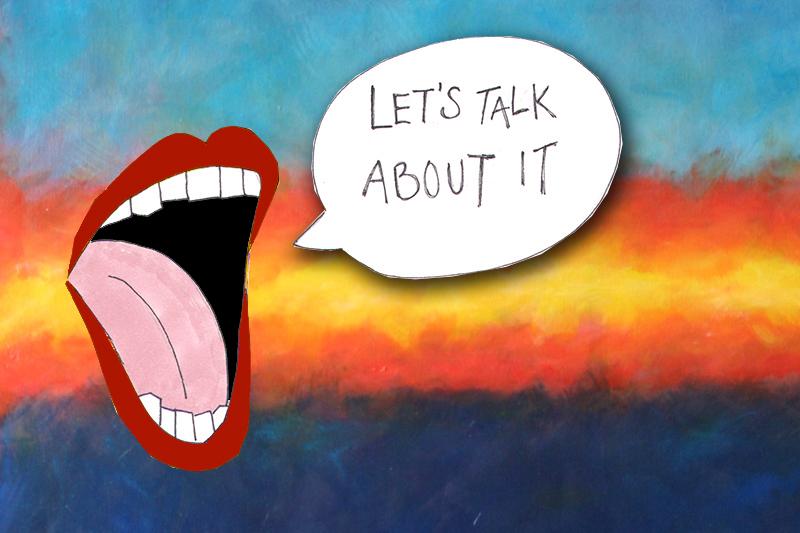 Let’s share!
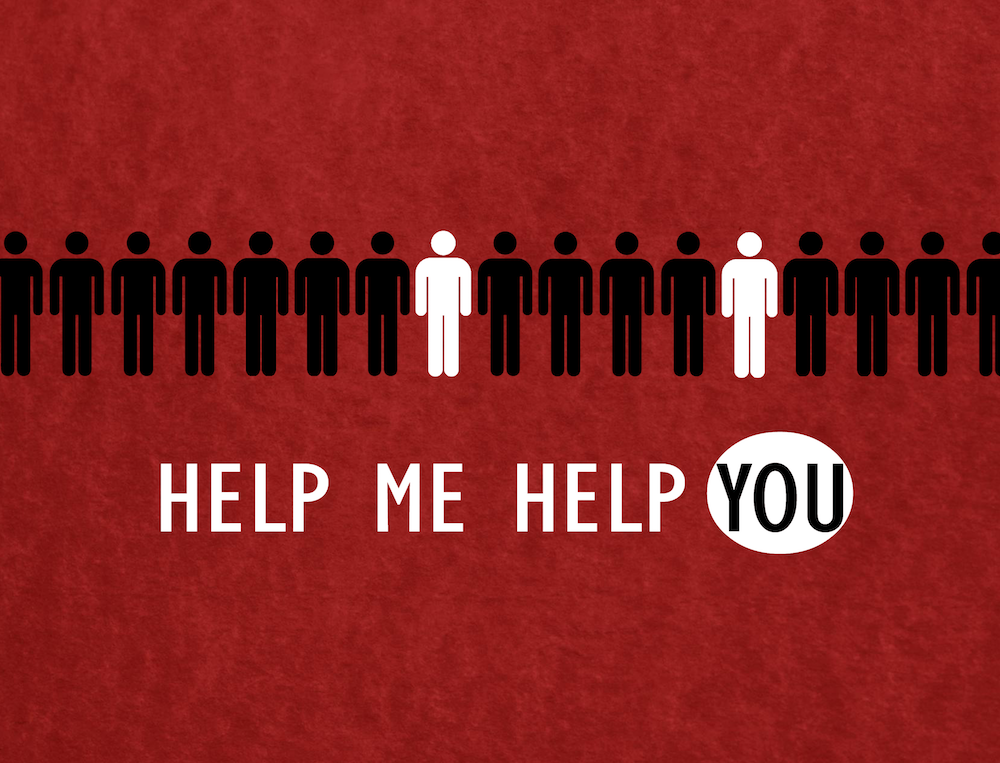 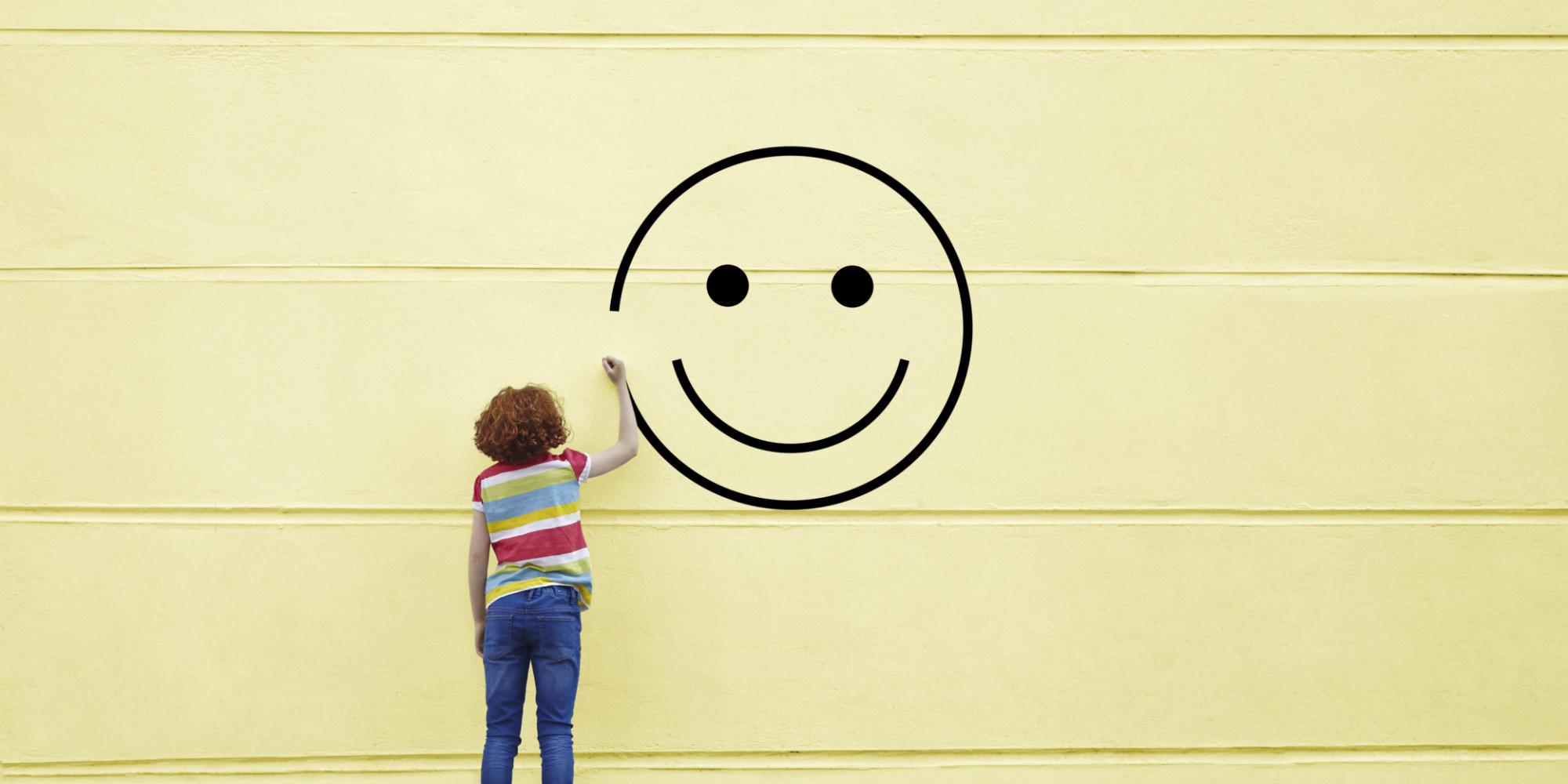 Creativity Corner!
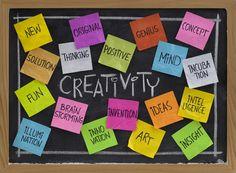